Adaptive coevolutionary networks: a review
Thilo Gross and Bernd Blasius

Marek Pilch
ADAPTIVE NETWORKS – an introduction
SELF-ORGANIZATION IN BOOLEAN NETWORKS
LEADERSHIP IN COUPLED OSCILLATOR NETWORKS
COOPERATION IN GAMES ON ADAPTIVE NETWORKS
DYNAMICS AND PHASE TRANSITIONS IN OPINION FORMATION AND EPIDEMICS
ADAPTIVE NETWORKS - introduction
A network consists of a number of nodes connected by links
The specific pattern of connections defines the network’s topology
Adaptive (coevolutionary ) network is an network which exercise a feedback loop between the state and topology of the network.
ADAPTIVE NETWORKS - introduction
Example: consider a road network. It’s topology (the pattern of roads) influenses on the flow and density of traffic. But if traffic jams are common on a given road, a new roads could be built. In this way a feedback loop between the state and topology of the network is formed.
the same holds for many other technical distribution networks such as power grids, the mail network, the internet or wireless communication networks.
ADAPTIVE NETWORKS - introduction
Further examples:
The social networks of relationships between individuals allows to study such processes like the spreading of rumours, opinions and ideas. On the one hand, they are influenced by the topological properties, but on the other hand conflicts can lead to the break-up of contacts.
In game theory there is a long tradition to study the evolution of cooperation in simple agent-based models. The huge potential of games on adaptive networks was first pointed out by Skyrms & Pemantle (A dynamic model of social network formation. Proc. Natl Acad. Sci. USA 97, 9340 9346 2000).
SELF-ORGANIZATION IN BOOLEAN NETWORKS
SELF-ORGANIZATION IN BOOLEAN NETWORKS
In Boolean networks the state of a given node is characterized by a single Boolean variable.
Important applications: networks are neural and gene regulatory nets, in which the state of a given node indicates whether a certain gene is being transcribed or whether a certain neuron is firing.
Boolean networks are capable of different types of dynamical behaviour, including chaotic and stationary (frozen) dynamics - Socolar & Kauffman (Scaling in ordered and critical random boolean networks. Phys. Rev. Lett. 90, 068702-4 2003).
SELF-ORGANIZATION IN BOOLEAN NETWORKS
Between stationarity and chaos often lies a narrow transition region, where oscillatory dynamics can be observed and the density of frozen nodes exhibits power-law scaling.
A central question is how the networks manage to stay in this narrow parameter region while undergoing topological changes.
SELF-ORGANIZATION IN BOOLEAN NETWORKS
The simple case of Boolean networks: threshold
networks:
the state of the Boolean variable indicates if the given node is active or inactive,
active nodes may exert a promoting or an inhibiting influence on their direct neighbours,
If the inputs received by a node exceed a certain threshold, the node becomes active; otherwise it is inactive.
SELF-ORGANIZATION IN BOOLEAN NETWORKS
Bornholdt & Rohlf (Topological evolution of dynamical networks: global criticality from local dynamics. Phys. Rev. Lett. 84, 6114 6117, 2000) used a Boolean threshold network in conjunction with an update rule for the topology:
the time evolution of the system is simulated until a dynamical attractor, say a limit cycle, has been reached
a randomly chosen node is monitored for one period of the attractor or, in the case of chaotic dynamics, for a long fixed time.
If the state of the node changes at least once during this time it loses a random link
if the state remains unchanged for the whole duration, a link from a randomly selected node is created.
SELF-ORGANIZATION IN BOOLEAN NETWORKS
Bornholdt & Rohlf  pointed out that :
dynamics on a network can make information about global topological properties locally accessible,
in an adaptive network this information can feed back into the local dynamics of the topology,
the adaptive interplay between the network state and topology can give rise to a highly robust global self- organization based on simple local rules.
LEADERSHIP IN COUPLED OSCILLATOR NETWORKS
LEADERSHIP IN COUPLED OSCILLATOR NETWORKS
In papers Ito & Kaneko (Spontaneous structure formation in a network of chaotic units with variable connection strengths. Phys. Rev. Lett. 88, 028701-4,2002) and Ito & Kaneko (Spontaneous structure formation in a network of dynamic elements. Phys. Rev. E 67, 046226­14, 2003) are investigated a directed network, in which:
each node represents a chaotic oscillator, characterized by a continuous variable,
each link has an associated continuous variable describing its weight, i.e. the strength of the connection,
The states of the nodes and the weights of the links are updated in discrete time steps.
LEADERSHIP IN COUPLED OSCILLATOR NETWORKS
Ito & Kaneko described a phenomenon: the emergence of distinct classes of nodes from an initially homogeneous population.

This two classes of nodes differ by their effective degree, i.e. number of connected links with weight greater than zero.

We can see it as spontaneous division of labour or as the emergence of a class of ‘leaders’ and a class of ‘followers’.
LEADERSHIP IN COUPLED OSCILLATOR NETWORKS
A similar division of labour was observed in a number of systems which can be interpreted as simple models of neural networks:
Gong & van Leeuwen (Evolution to a small-world network with chaotic units. Europhys. Lett. 67, 328 333, 2004);
van den Berg & van Leeuwen (Adaptive rewiring in chaotic networks renders small-world connectivity with consistent clusters. Europhys. Lett. 65, 459 464, 2004);
Paulsen & Sejnowski (Natural patterns of activity and long-term synaptic plasticity. Curr. Opin. Neurobiol. 10, 172 179, 2000).
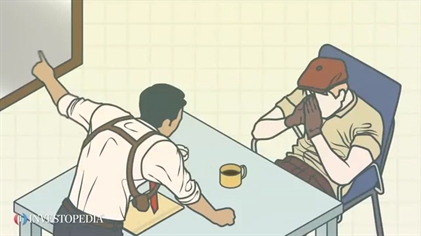 COOPERATION IN GAMES ON ADAPTIVE NETWORKS
COOPERATION IN GAMES ON ADAPTIVE NETWORKS
In socio-economic models based on adaptive networks the nodes represent agents (individuals, companies, nations, etc.)
the links represent social contacts or business relations
agents are capable of introspection and planning.
This models are naturally linked to game theory.
COOPERATION IN GAMES ON ADAPTIVE NETWORKS
One of the central questions in game theory is how cooperation arises in populations.
In models, the action a player takes is determined by its strategy, realized by a table that maps the information from a given number of previous steps to an action.
By updating the strategies of players according to a set of evolutionary rules, the evolution of cooperation can be studied.
COOPERATION IN GAMES ON ADAPTIVE NETWORKS
A paradigmatic game which describes cooperation is the Priosoner’s dilemma:
The police locked the two men in two separate rooms and gave them each the same offer;
If Andy confessed and Bob stayed silent, then Andy would go scot-free and Bob would get 10 years in jail (and vice-versa).
If Andy confessed and Bob confessed as well, then they would both receive 7 years in jail.
If both Andy and Bob stayed silent, then they would both receive 2 years in prison.
The two prisoners are left to make their decision without any way to contact each other. What did each person choose?
COOPERATION IN GAMES ON ADAPTIVE NETWORKS
The Prisoner’s Dilemma game on adaptive networks has been studied for example in:
Ebel & Bornholdt (Coevolutionary games on networks. Phys. Rev. E 66, 056118, 2002),
Egulluz et al. (Cooperation and the emergence of role differentiation in the dynamics of social networks. Am. J. Sociol. 110, 977 1008, 2005),
Zimmermann & Egulluz (Cooperation, social networks, and the emergence of leadership in a Prisoner’s Dilemma with adaptive local interactions. Phys. Rev. E 72, 056118-15, 2005)
Pacheco et al. (Coevolution of strategy and structure in complex networks with dynamic linking. Phys. Rev. Lett. 97, 258103-4, 2006).
COOPERATION IN GAMES ON ADAPTIVE NETWORKS
In some of this papers an effect similar to the spontaneous division of labour was observed.
The adaptive interplay between the network state and topology stops at some point in a final configuration, a so-called network Nash equilibrium (Zimmermann et all).
A Nash equilibrium is a situation in which neither player in the game has an incentive to unilaterally change their decision.
In all this papers elevated levels of cooperation are reported. The rules of the games bringing about selfish behaviour degrades contacts with neighbours wich cut their links. This feedback may be regarded as a „topological punishment” of the defecting player.
DYNAMICS AND PHASE TRANSITIONS IN OPINION FORMATION AND EPIDEMICS
DYNAMICS AND PHASE TRANSITIONS IN OPINION FORMATION AND EPIDEMICS
In systems described above the state of the network changes much faster or much slower than the evolution of the topology. 
New possibilities open up in systems in which the evolution of the topology takes place on the same time scale as the dynamics on the network.
DYNAMICS AND PHASE TRANSITIONS IN OPINION FORMATION AND EPIDEMICS
Simple model in this class is SIS model. It describes a social network where each individual is either susceptible to the disease or infected. 
A susceptible individual in contact with an infected individual becomes infected with a fixed probability p per unit time.
Infected individuals recover at a rate r immediately becoming susceptible.
Susceptible individuals can try to avoid contact with the infected.
DYNAMICS AND PHASE TRANSITIONS IN OPINION FORMATION AND EPIDEMICS
Gross et al. (Epidemic dynamics on an adaptive network. Phys. Rev. Lett. 96, 208701-4, 2006) studied this model and found that usually emerge two fractions in which both the disease-free state and the epidemic state are stable.
Sometimes model changes periodically: On the one hand rewiring isolates the infected and reduces spreading of the disease. On the other hand the rewiring leads to an accumulation of links between susceptibles and when a threshold is crossed, the epidemic can spread through the cluster. Cluster collapses and prevalence increased what completes the cycle.
DYNAMICS AND PHASE TRANSITIONS IN OPINION FORMATION AND EPIDEMICS
In papers Gross et al. (2006) and Zanette (Coevolution of agents and networks in an epidemiological model. arXiv:0707.1249, 2007) 
a moment closure approximation was applied. In this approximation dynamics of the network is captured by a low-dimensional system of ordinary differential equations.
DYNAMICS AND PHASE TRANSITIONS IN OPINION FORMATION AND EPIDEMICS
The system of equations can then be studied with the tools of bifurcation theory which reveal the critical points in parameter space where qualitative transitions in the dynamics occur.  This was done by Kuznetsov (Elements of applied bifurcation theory. Berlin, Germany: Springer, 1989) and Guckenheimer & Holmes (Nonlinear oscillations, bifurcations and dynamics of vector fields. Berlin, Germany: Springer, 2000).
DYNAMICS AND PHASE TRANSITIONS IN OPINION FORMATION AND EPIDEMICS
Another approach to the dynamics of adaptive networks is offered by the tools of statistical physics, which can reveal critical points in the form of phase. One example of such a phase transition is presented in a paper by Holme & Newman (Nonequilibrium phase transition in the coevolution of networks and opinions. Phys. Rev. E 74, 056108-5, 2007), which focuses on opinion formation in populations.
Thank You for Your Attention